Интерактивная игра «Собери герб»
Выберите правильную форму герба России
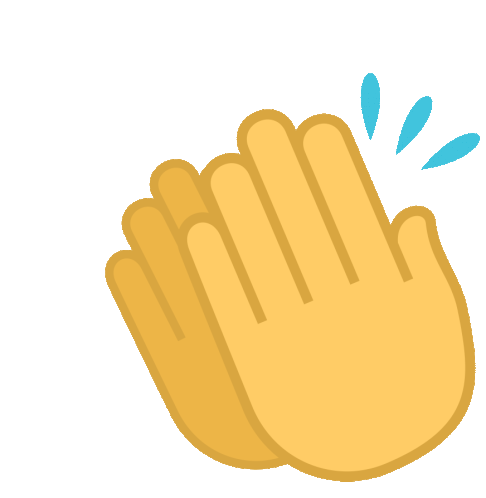 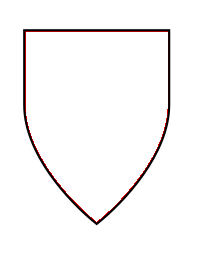 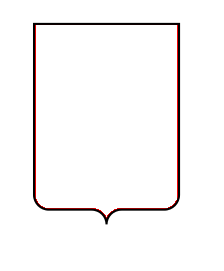 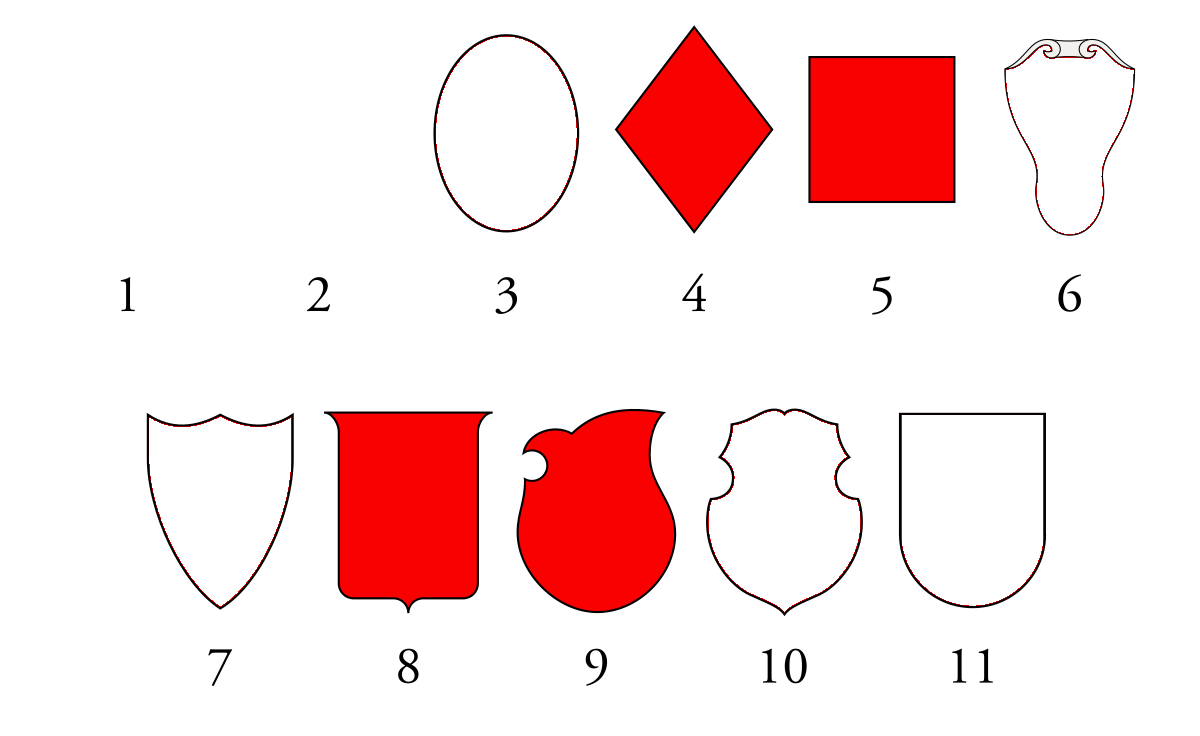 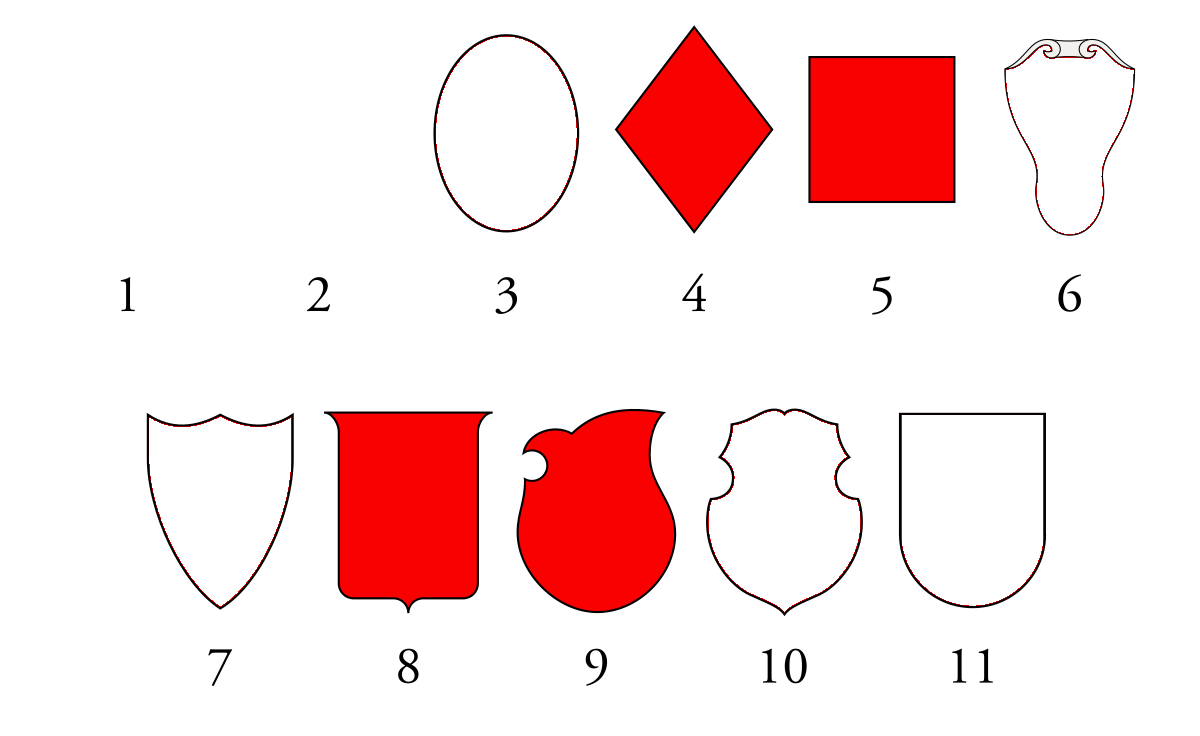 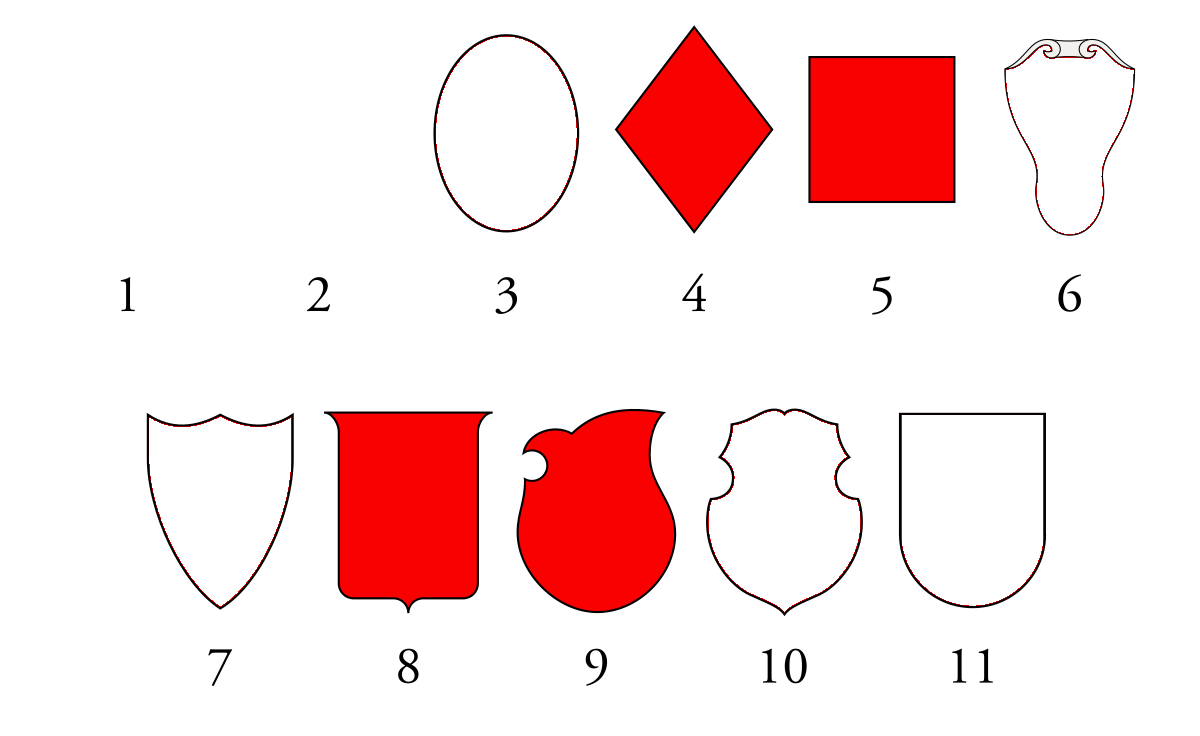 Выберите правильный фон герба России
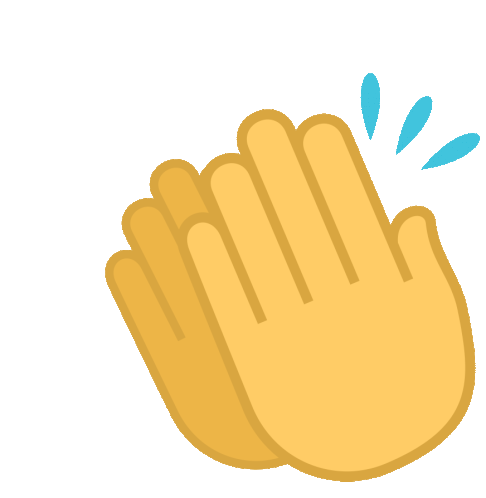 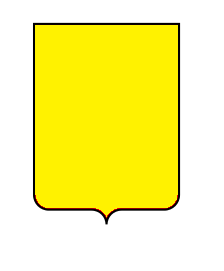 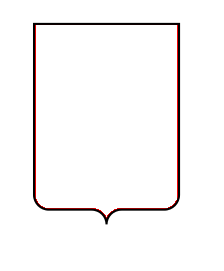 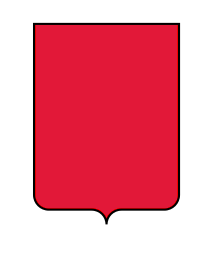 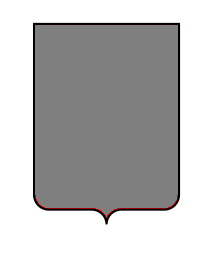 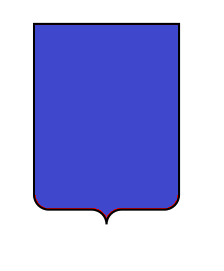 Выберите правильного орла герба России
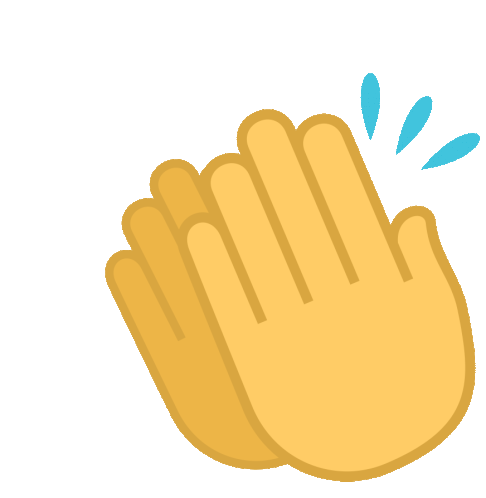 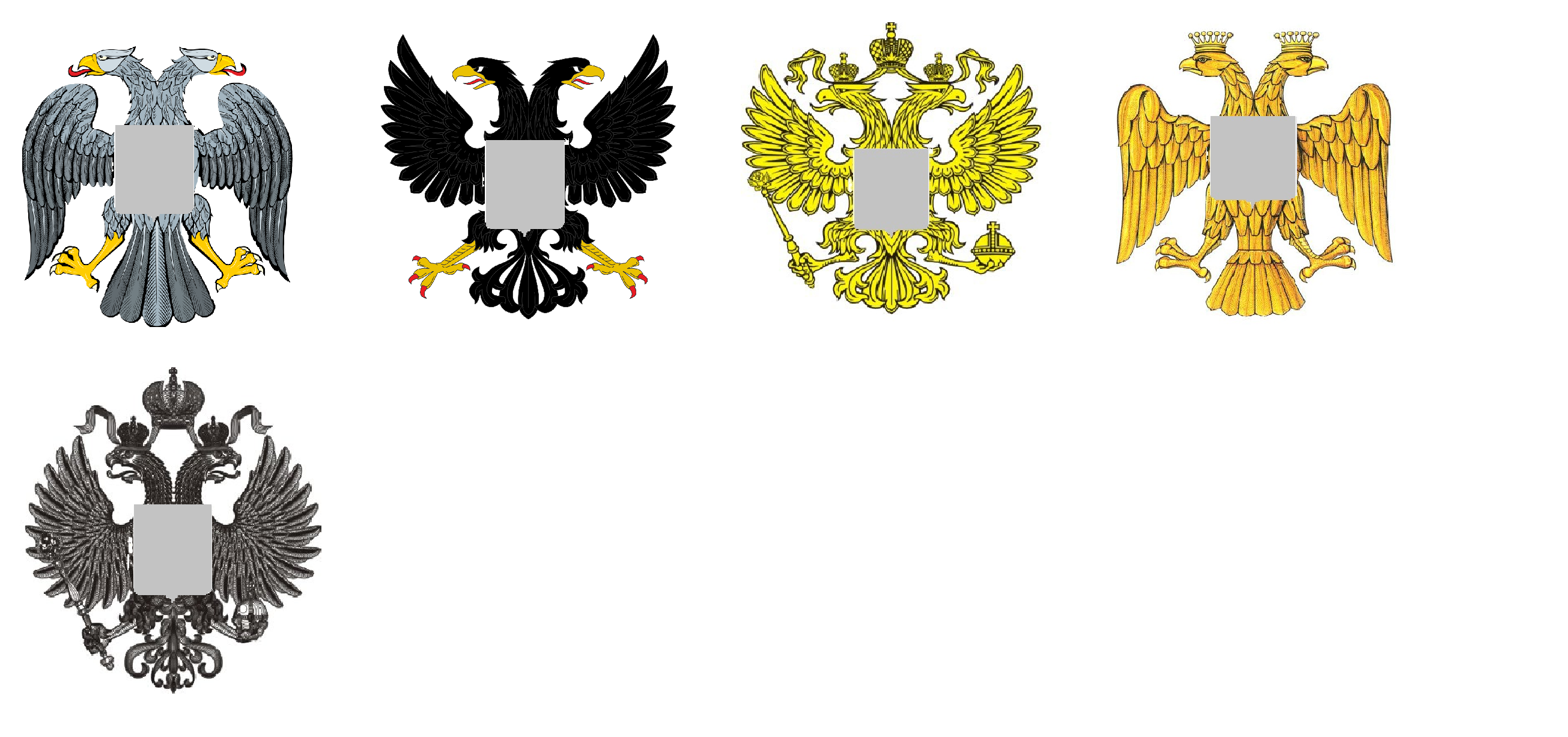 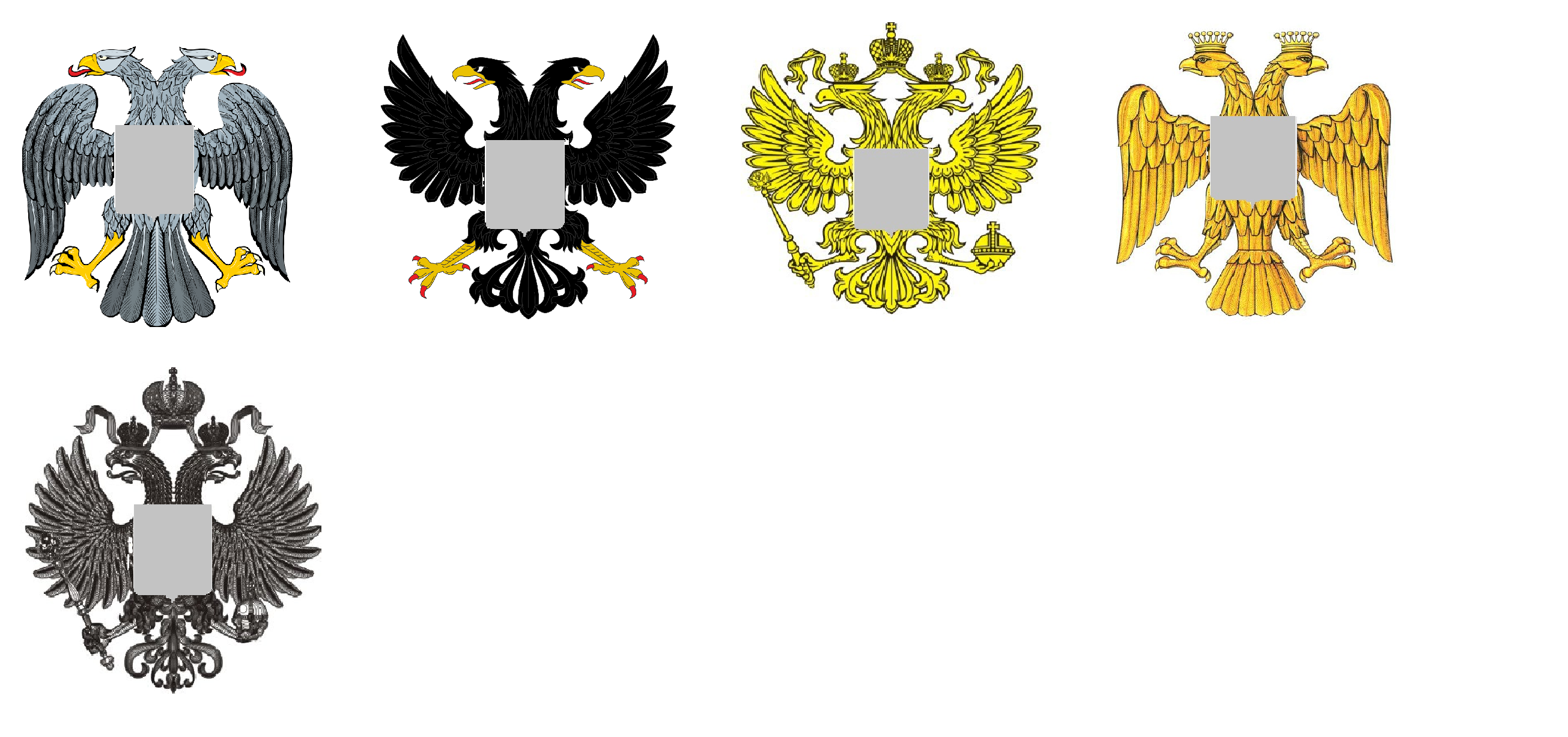 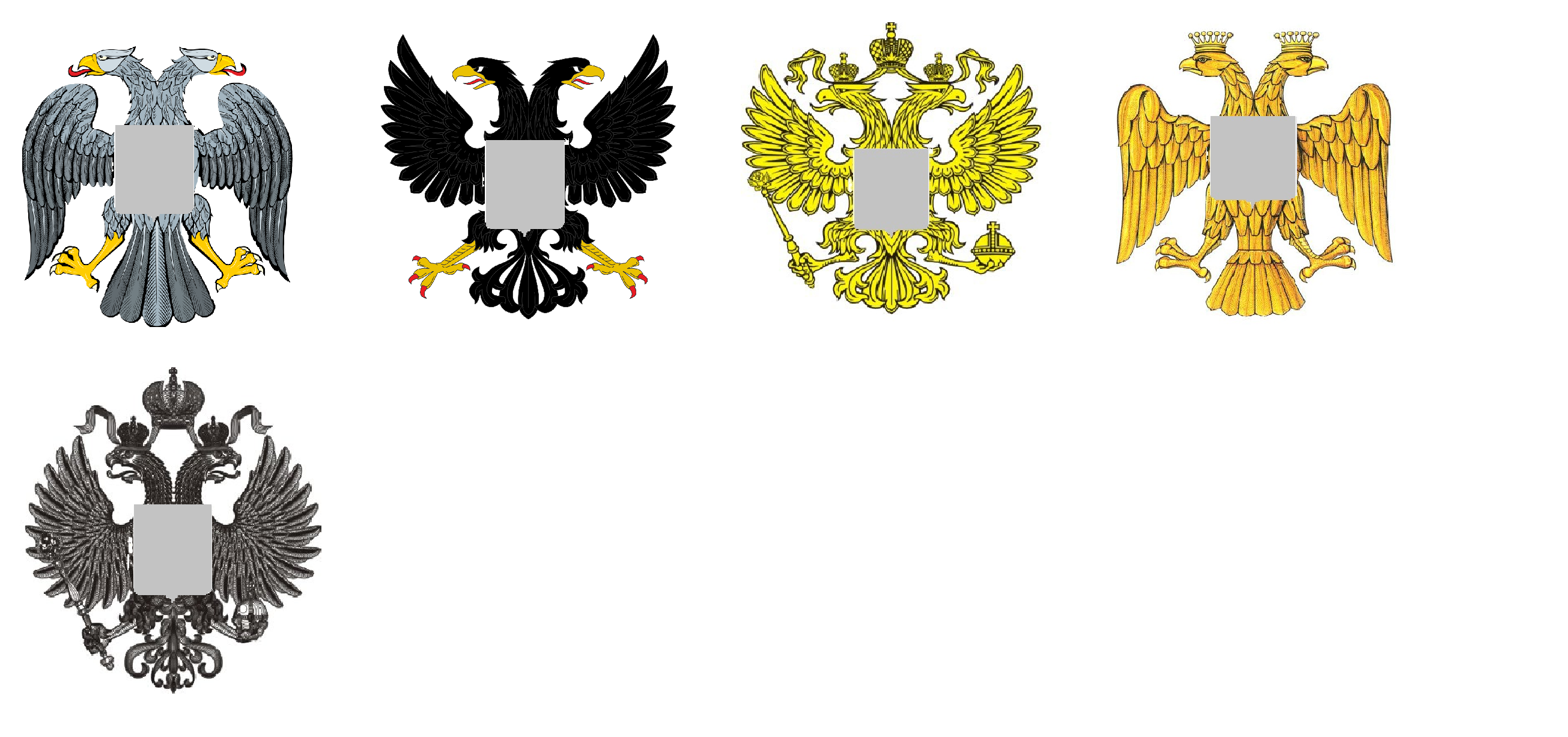 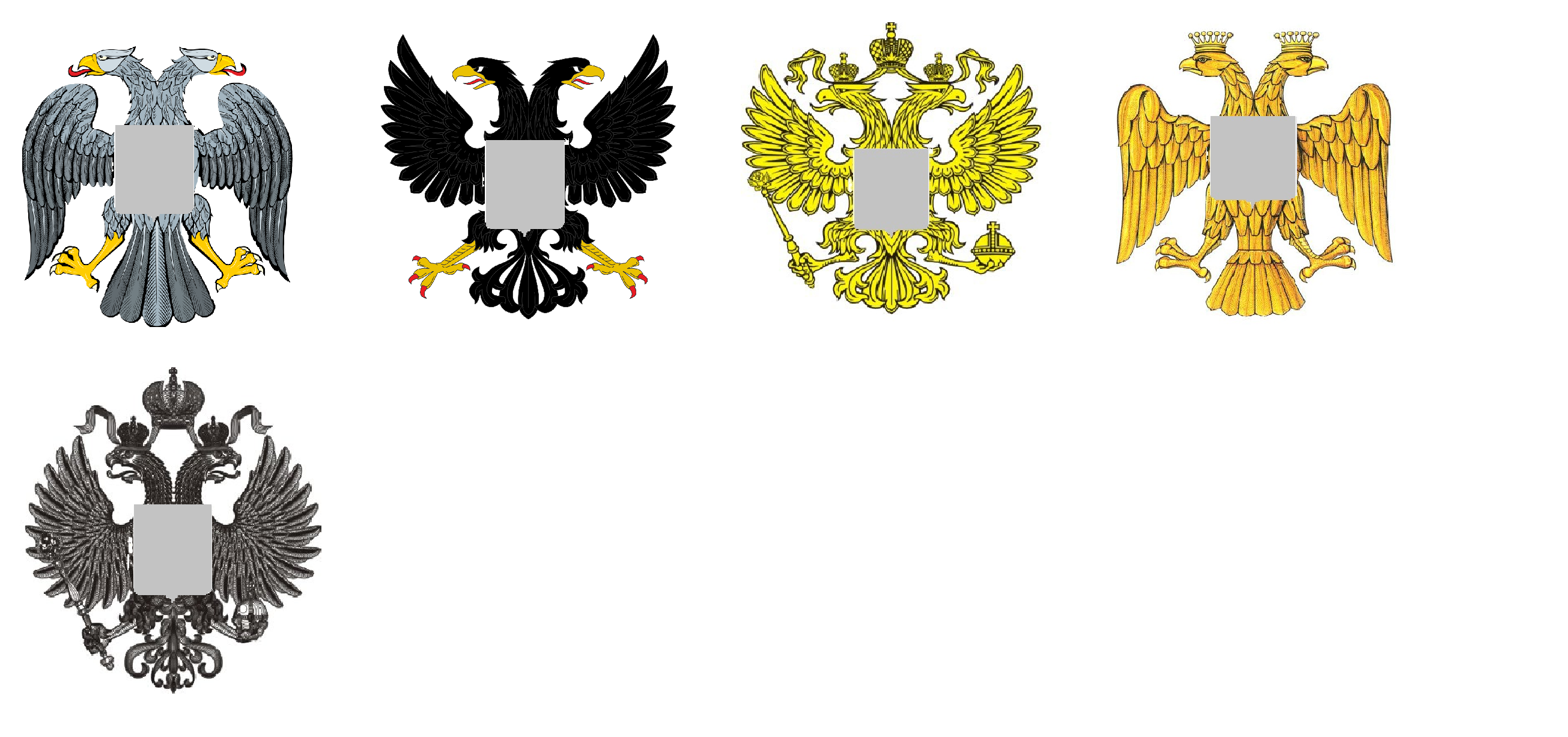 Выберите кто изображен на груди орла герба России
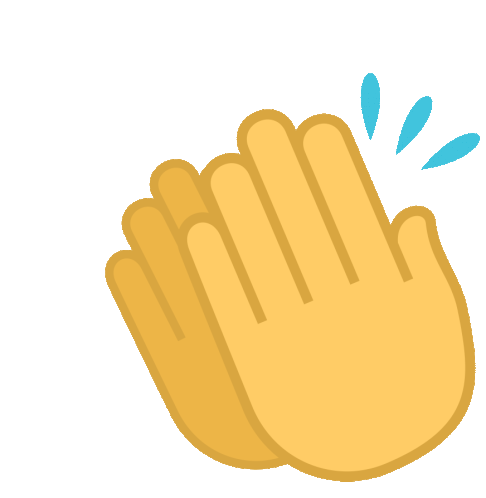 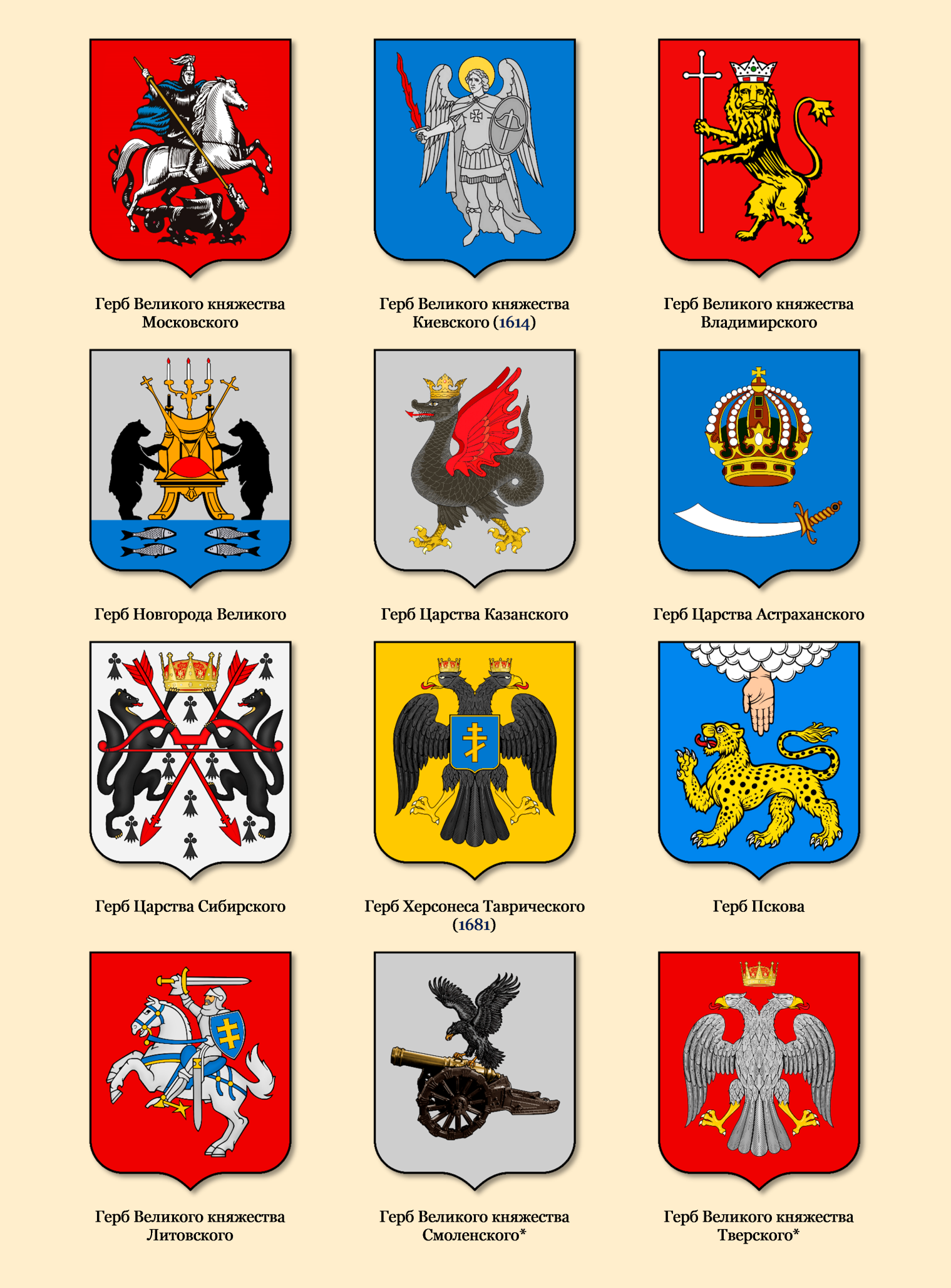 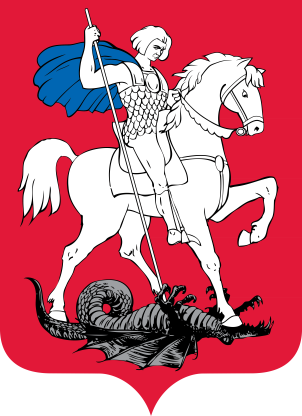 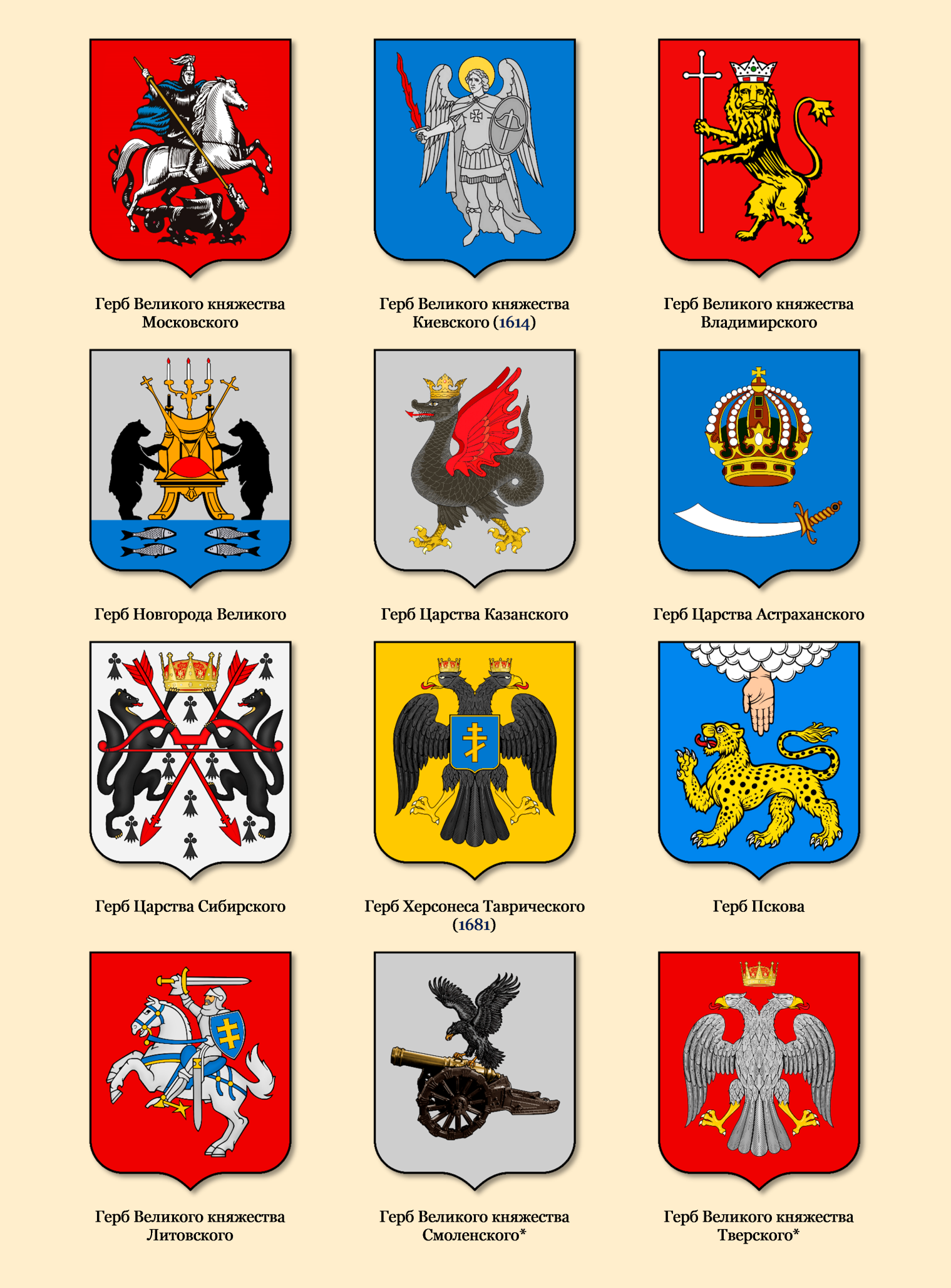 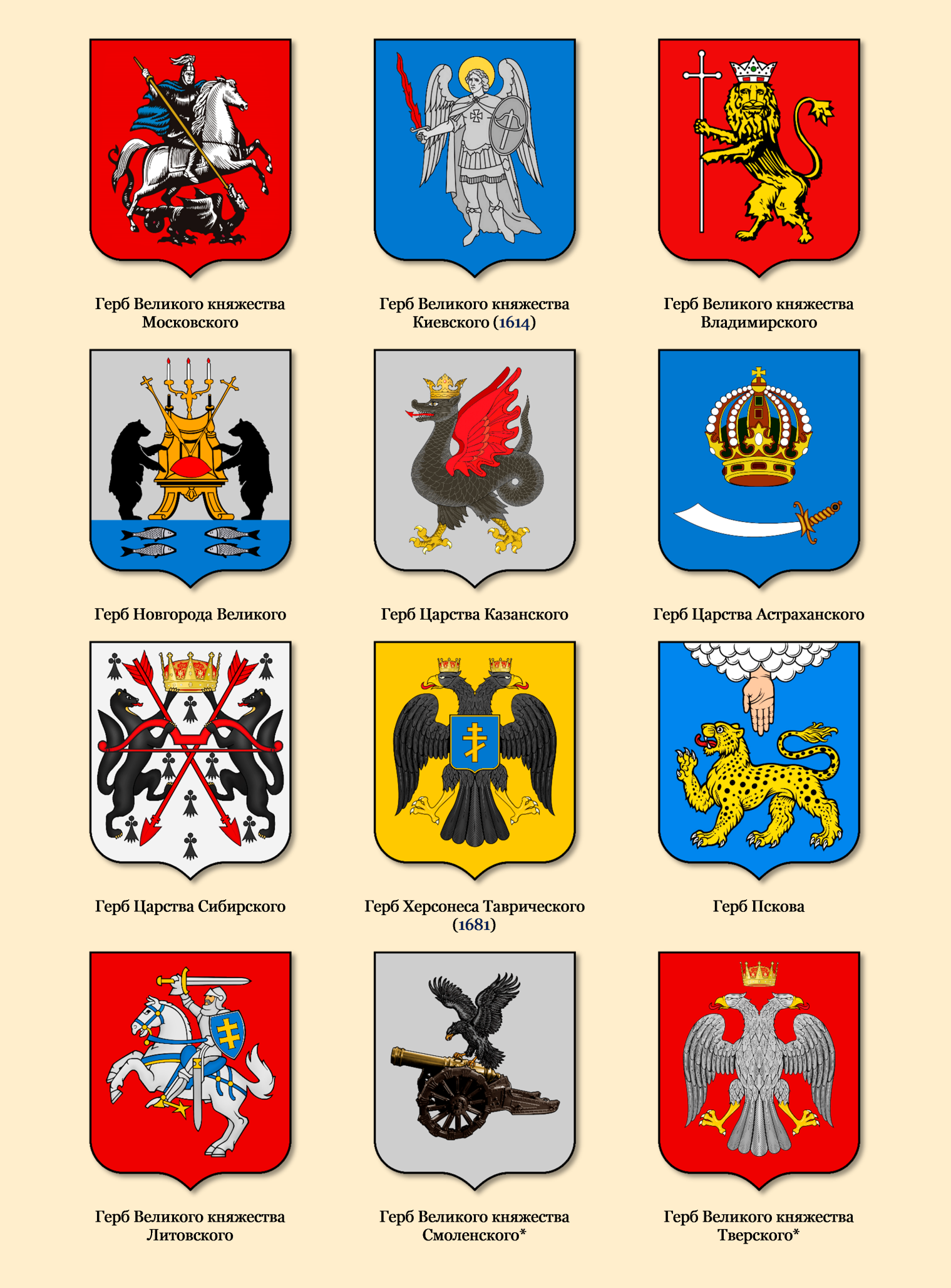 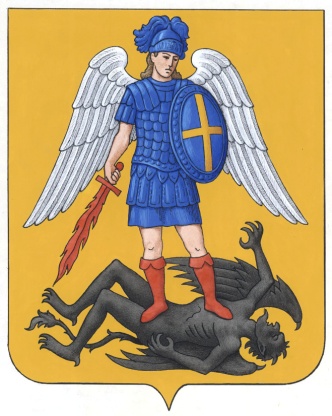 Молодцы!